Veilige houtbewerkingstechnieken
VLAKBANK
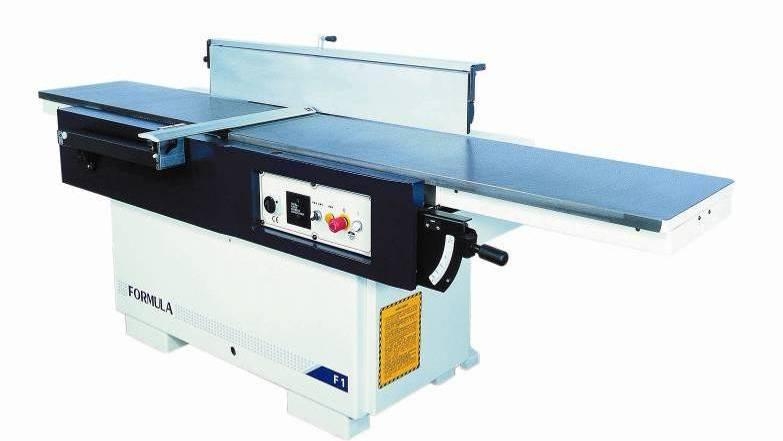 schaven onder het beveiligingstoestel
instelling neus voor schaven onder de beveiliging
schaafas volledig beveiligd
houding handen
fouten :
hand duwt richting schaafas
 hand te dicht bij de schaafas
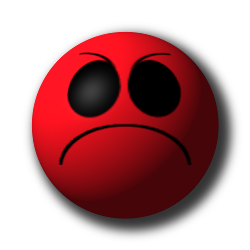 gaf reeds aanleiding tot ernstige arbeidsongevallen
houding handen
handen gesloten
goede grip/steun
houding handen
handen gesloten
goede grip/steun
houding handen
handen gesloten
goede grip/steun
schaven naast het beveiligingstoestel
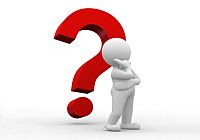 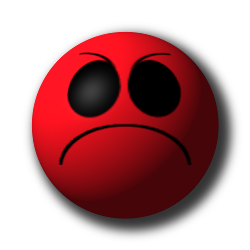 beveiliging geblokkeerd
onbeschermde schaafas
schaven naast het beveiligingstoestel
instelling neus voor schaven naast de beveiliging
schaafas volledig beveiligd
houding handen
handen gesloten
goede grip/steun
houding handen
handen gesloten
goede grip/steun
Belangrijk risico op aanraken van de schaafasneem het werkstuk niet weg vooraleer het voorbij de beveiliging geduwd werd
Deze situatie gaf aanleiding tot een ernstig arbeidsongeval
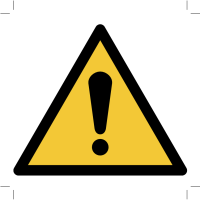 houding handen
duw het werkstuk steeds tot voorbij de beveiligingzo sluit je contact met de schaafas uit
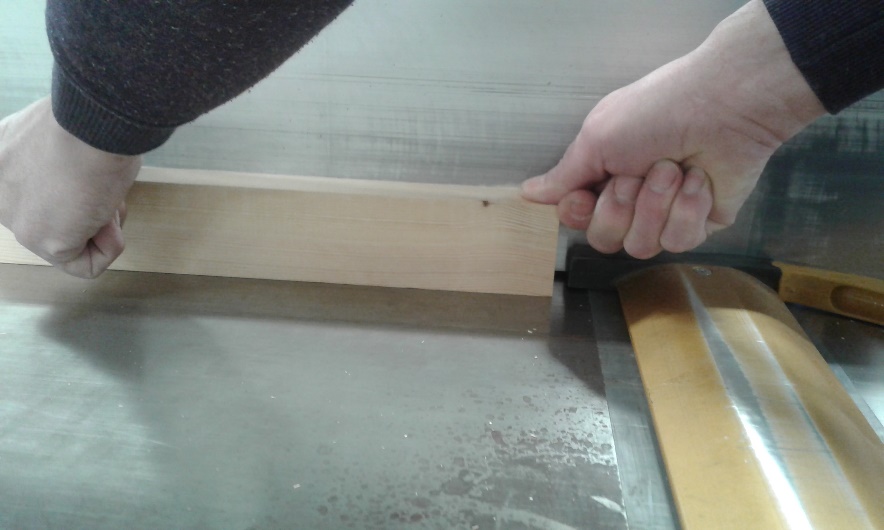 Plaats van de geleider op de tafel
Ben je wat kleiner van gestalte, verplaats de geleider.
Voordelen : - stabiele werkhouding-  bevordert juiste plaatsing handen en druk op het werkstuk
Schaven met schuine geleider
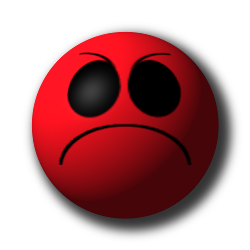 Belangrijk risico op kantelen werkstuk of uitglijden handen (druk naar beneden/voorwaarts – beperkte grip)  . 
Deze situatie gaf al aanleidng tot een ernstig arbeidsongeval
Schaven met schuine geleider
Correcte werkwijze. Druk linkerhand naar de geleider. Rechterhand duwt werkstuk vooruit.